Проект Решения
«О бюджете Суховского  сельского
 поселения Тацинского района на 2016 год и на плановый перио 2018-2019 годов»
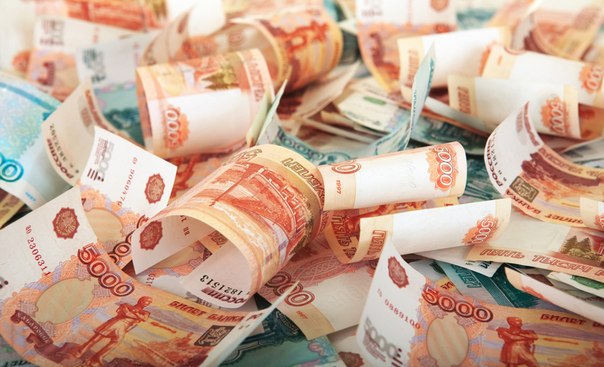 Основные характеристики проекта  бюджета Суховское сельское  поселение Тацинского  района Ростовской области на 2017 год и плановый период 2018 и 2019 годов
Основные доходные источники бюджета поселения
тыс.руб.
Объемы поступлений основных доходов на 2017 год и плановый период 2018-2019 годы
Основные направления расходования средств бюджета поселения
тыс.руб.
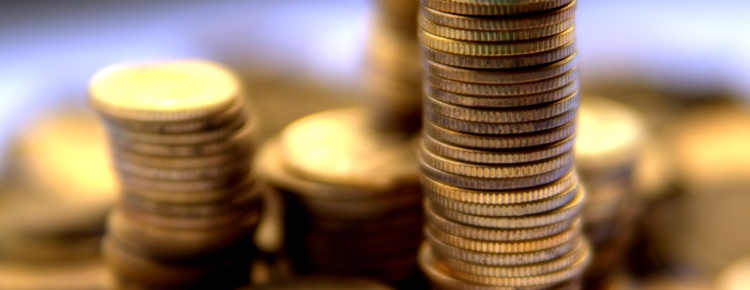 Общий объем расходов на 2017 год определен в сумме 5031,2 тыс. рублей. 	Расходы бюджета поселения определены исходя из установленных законодательством региональных полномочий по исполнению расходных обязательств в соответствии с целями и задачами, определенными Бюджетным посланием Президента Российской Федерации о бюджетной политике на 
2017 год и с учетом основных направлений бюджетной и налоговой политики Суховского сельского поселения  на 2017год. 	Решением не предусмотрено повышение денежного содержания муниципальных служащих.                  Расходы на оплату коммунальных услуг муниципальным учреждениями и органами местного самоуправления включены в решение о бюджете бюджета в пределах с лимитов потребления топливно-энергетических и иных коммунальных ресурсов.
На реализацию принятых муниципальных программ Суховского сельского поселения предусмотрено в 2017году   1572,8 тыс. рублей.
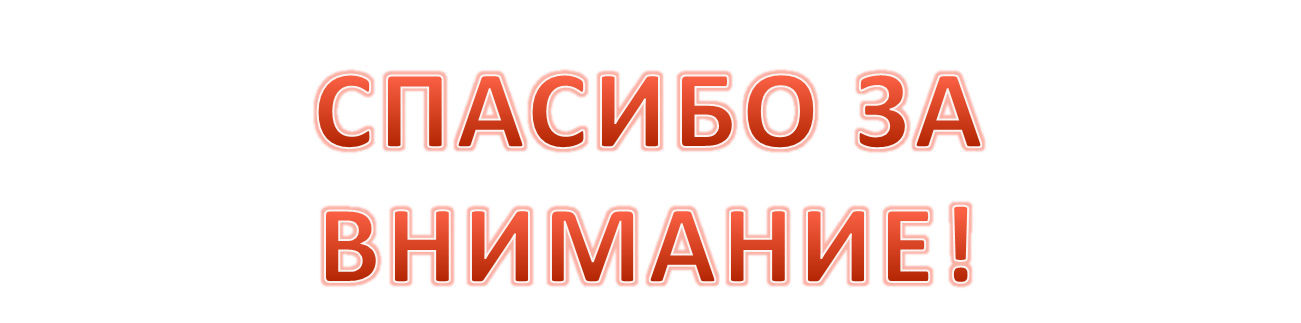